Пришвин Михаил Михайлович1873-1945
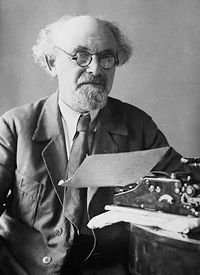 Марченко Е.В.,
МБОУ СОШ №3 
г. Красный Сулин, Ростовская обл.
Русский писатель. Михаил Михайлович Пришвин родился 4 февраля 1873 в имении Хрущёво- Левшина, Елецкого уезда Орловской губернии (Липецкая обл.), свое время купленном его дедом, преуспевавшим елецким купцом Дмитрием Ивановичем Пришвиным.
		 В семье было семеро детей. Отец будущего писателя Михаил Дмитриевич Пришвин после семейного раздела получил во владение имение Хрущево и немало денег. Однажды он проигрался в карты, поэтому пришлось продать конный завод и заложить имение. Он не пережил потрясения и умер.
В 1882 году М. М. Пришвина отдали учиться в начальную деревенскую школу, в 1883 он был переведён в первый класс Елецкой классической гимназии. В гимназии успехами не блистал — за 6 лет учёбы дошёл только до четвёртого класса и в этом классе должен был быть очередной раз оставлен на второй год, но из-за конфликта с учителем географии В. В. Розановым был из гимназии отчислен. Заканчивать обучение пришлось в Тюменском реальном училище.
В 1893-1897 Михаил Пришвин учился в Рижском политехническом институте. В 1897 был арестован за участие в марксистских кружках, провел год в Митавской тюрьме, а затем выслан в двухгодичную ссылку в Елец.
В 1900-1902 учился на агрономическом отделении Лейпцигского университета, по окончании которого работал в Луге земским агрономом, опубликовал несколько статей и книг по специальности.
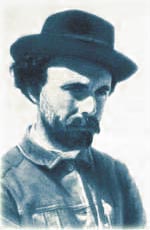 Начал печататься в 1898. В 1906, в журнале "Родник", был опубликован первый рассказ Пришвина - "Сашок". 
		В литературных кругах имя Михаила Пришвина становится известным в 1907-1908 - после публикации путевых очерков ("В краю непуганых птиц", "За волшебным колобком"), появившихся в результате путешествия писателя по северу (Олонец, Карелия, Норвегия) и по Заволжью ("У стен града невидимого"). 
		В 1910 путешествовал по Крыму и Казахстану.
В годы Первой мировой войны был военным корреспондентом, в 1918-1922 работал сельским учителем на Смоленщине. 
		С 1923 Пришвин жил в Москве. В начале 1930-х путешествовал по Дальнему Востоку (книга "Дорогие звери" стала основой для повести "Жень-шень").
		 В 1937 Пришвину удалось получить квартиру и он поселился в доме писателей, напротив Третьяковской галереи.
В 1941 году с началом войны эвакуировался в деревню Усолье Ярославской области.
		 В 1943 году вернулся в Москву. В 1945 году написал повесть «Кладовая солнца».
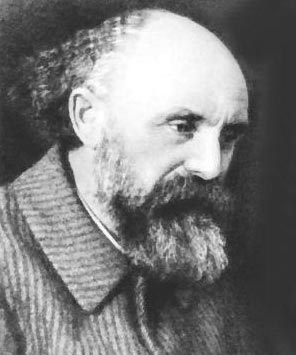 В 1946 году купил дом в деревне Дунино Московской области, где в 1946—1953 годах жил с весны до осени. 
		В возрасте 81 года вин умер 16 января 1954 в Москве. 
		Имя Пришвина носит улица в Москве.
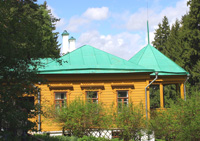 Дом-музей М.М.Пришвина 
в деревне Дунино
Комнаты дома в Дунино.
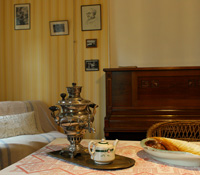 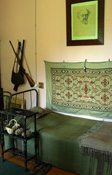